Методическая разработка«Трудовое воспитание дошкольников  Я САМ»
МБДОУ 43 г.Иркутск 
 Воспитатель: 
Скородумова ОГ
Труд - это могучий воспитатель, в педагогической  системе  воспитания .
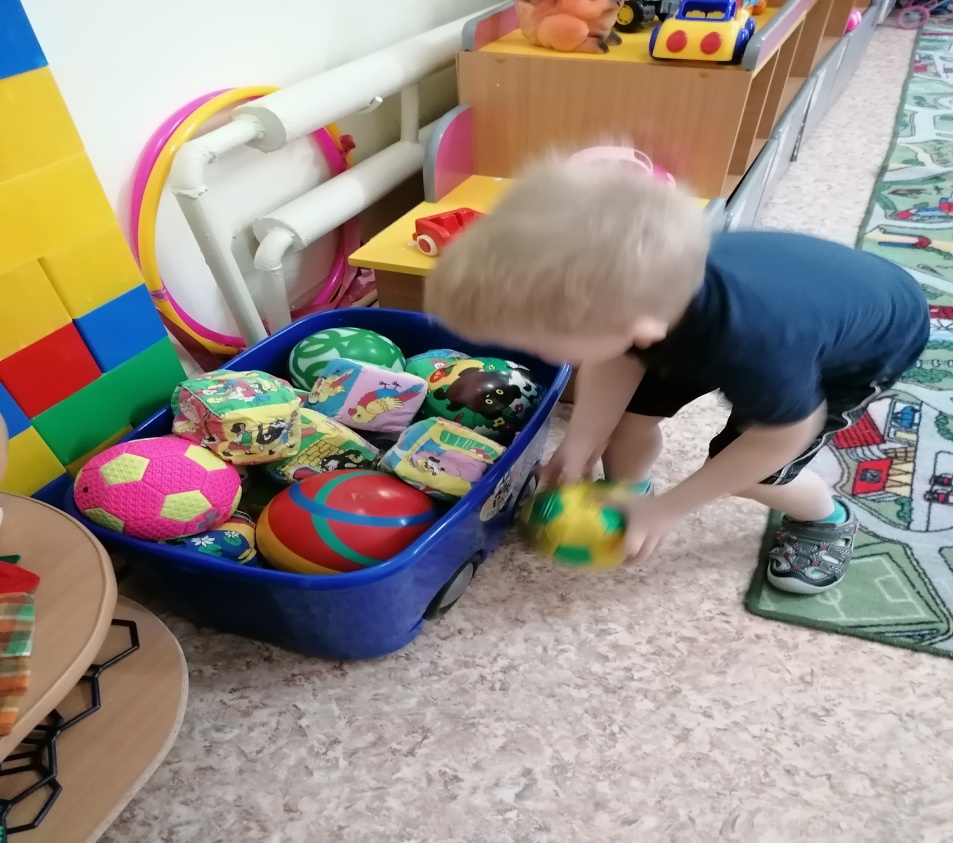 Актуальность проблемы трудового воспитания дошкольников1.  Снижение интереса к труду.2.  Отсутствие   желания участвовать в повседневной трудовой деятельности.3.  Бедность, узость и бессистемность знаний детей о труде взрослых.4. Низкий уровень сформированности трудовой деятельности к концу дошкольного возраста.5. Авторитарная модель руководства трудовой  деятельностью
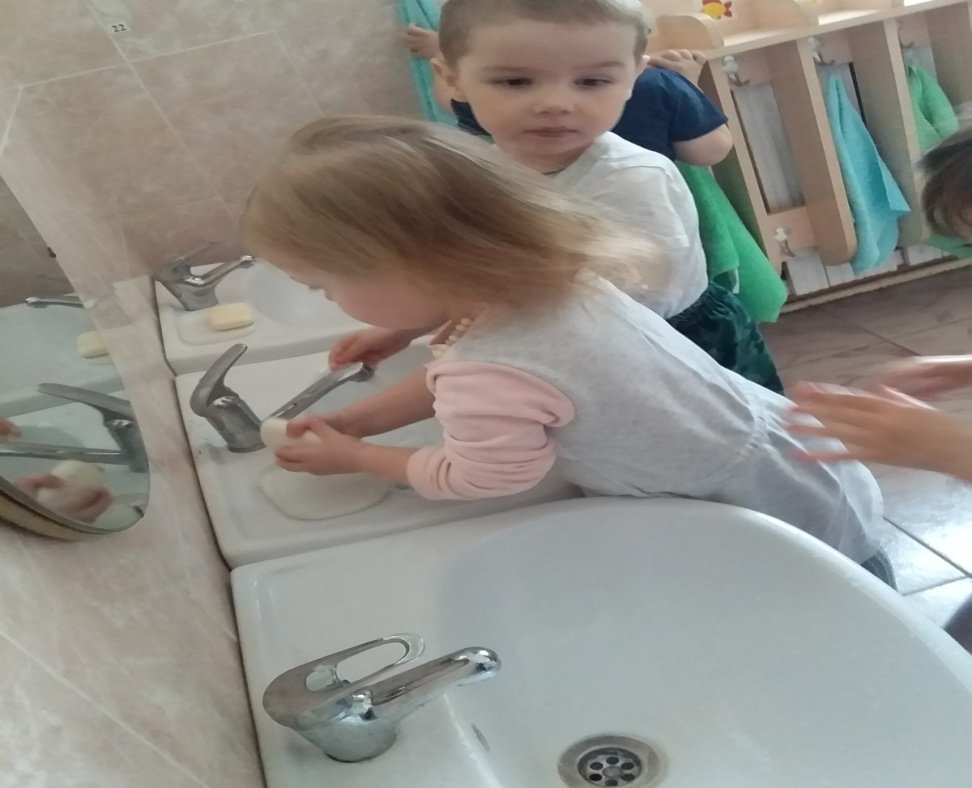 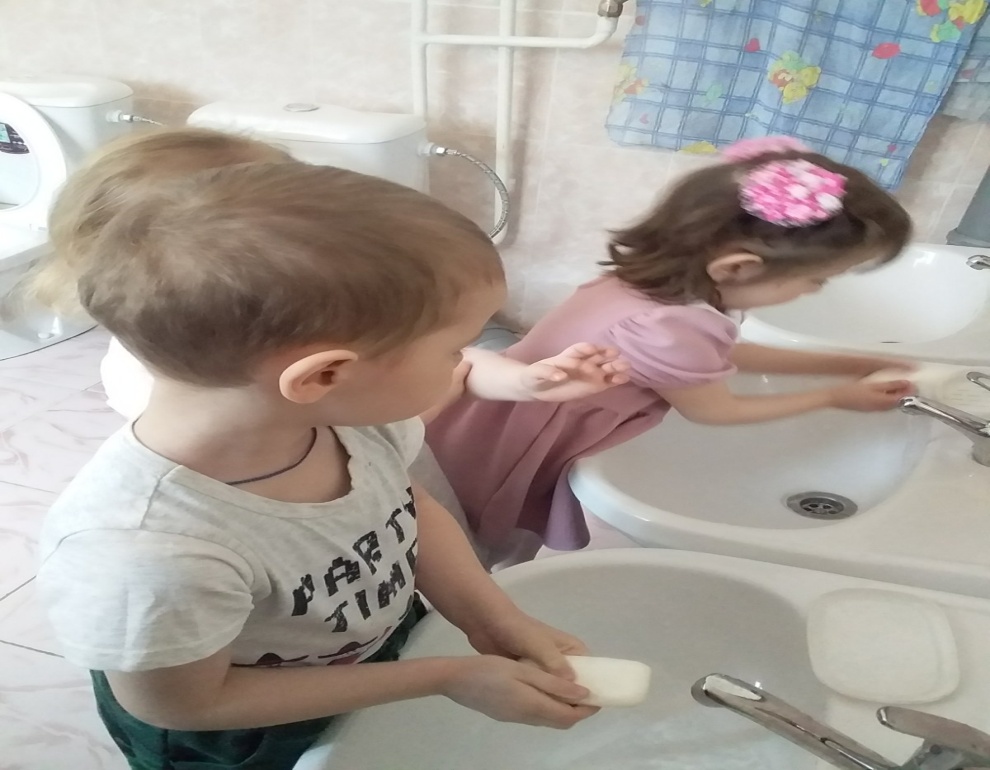 Цель трудового воспитания - формирование позитивных установок к различным видам труда и творчества через установку Я САМ
Задачи трудового воспитания: Ознакомление с трудом взрослых как эталоном деятельности.Формирование самой трудовой деятельности ребёнка.Воспитание личности ребёнка в процессе индивидуальной и коллективной трудовой деятельности
Формирование самой трудовой деятельности ребёнка: 
развитие трудовых навыков детей, 
развитие умения планировать трудовую деятельность, 
формирование общественных мотивов трудовой деятельности.
Задачи трудового воспитания
Ознакомление с трудом взрослых как эталоном деятельности.

Формирование самой трудовой деятельности
 ребёнка.

Воспитание личности ребёнка в процессе индивидуальной и коллективной трудовой деятельности
Формирование самой трудовой деятельности ребёнка: развитие трудовых навыков детей, развитие умения планировать трудовую деятельность, формирование общественных мотивов трудовой деятельности.
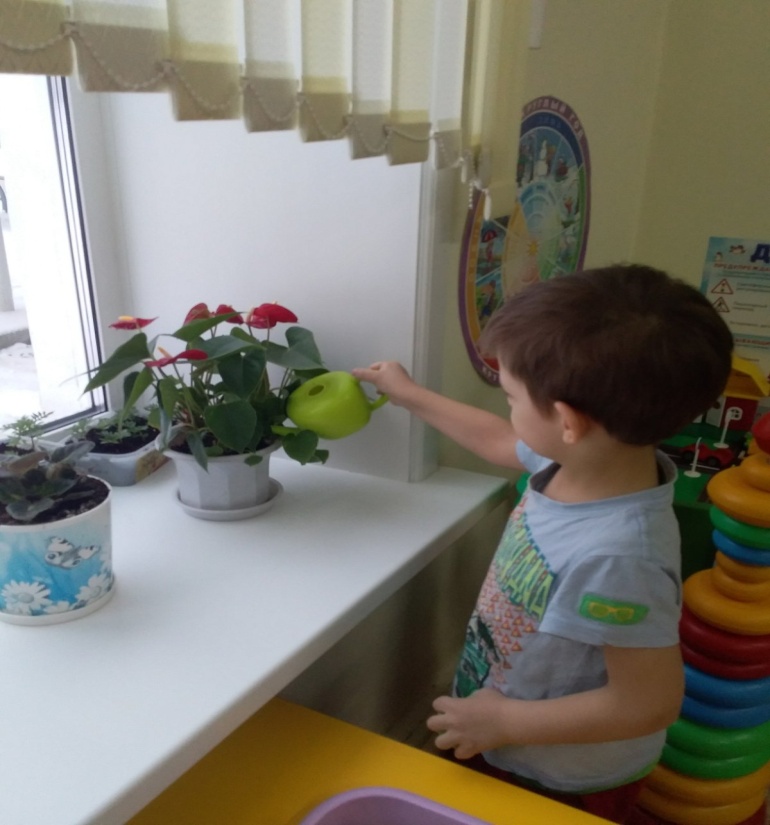 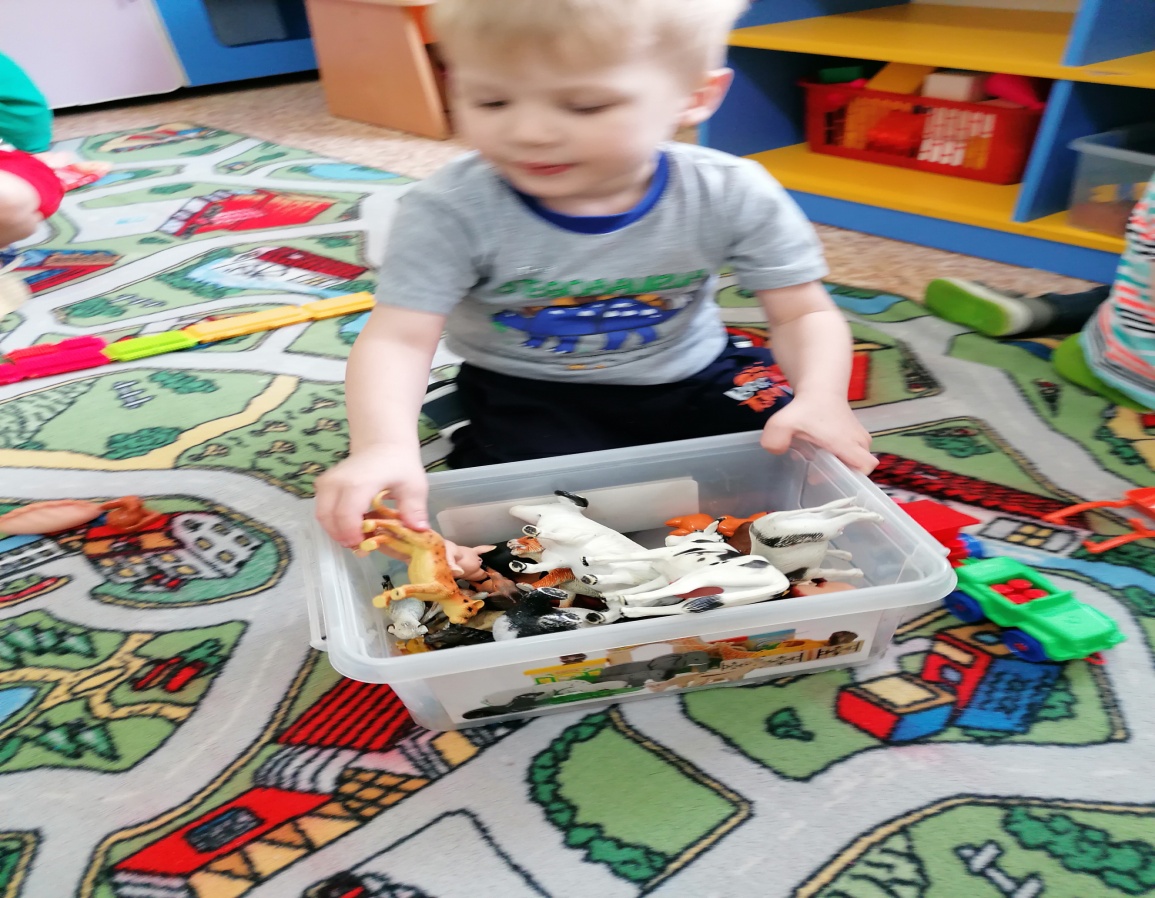 Самообслуживание – это труд, направленный на обслуживание самого себя (умывание, одевание, раздевание и т.д.) Я  САМОбщественная значимость:      - освобождает других от обслуживания себя;      - ребёнок овладевает всеми компонентами трудовой          деятельности и самостоятельностью
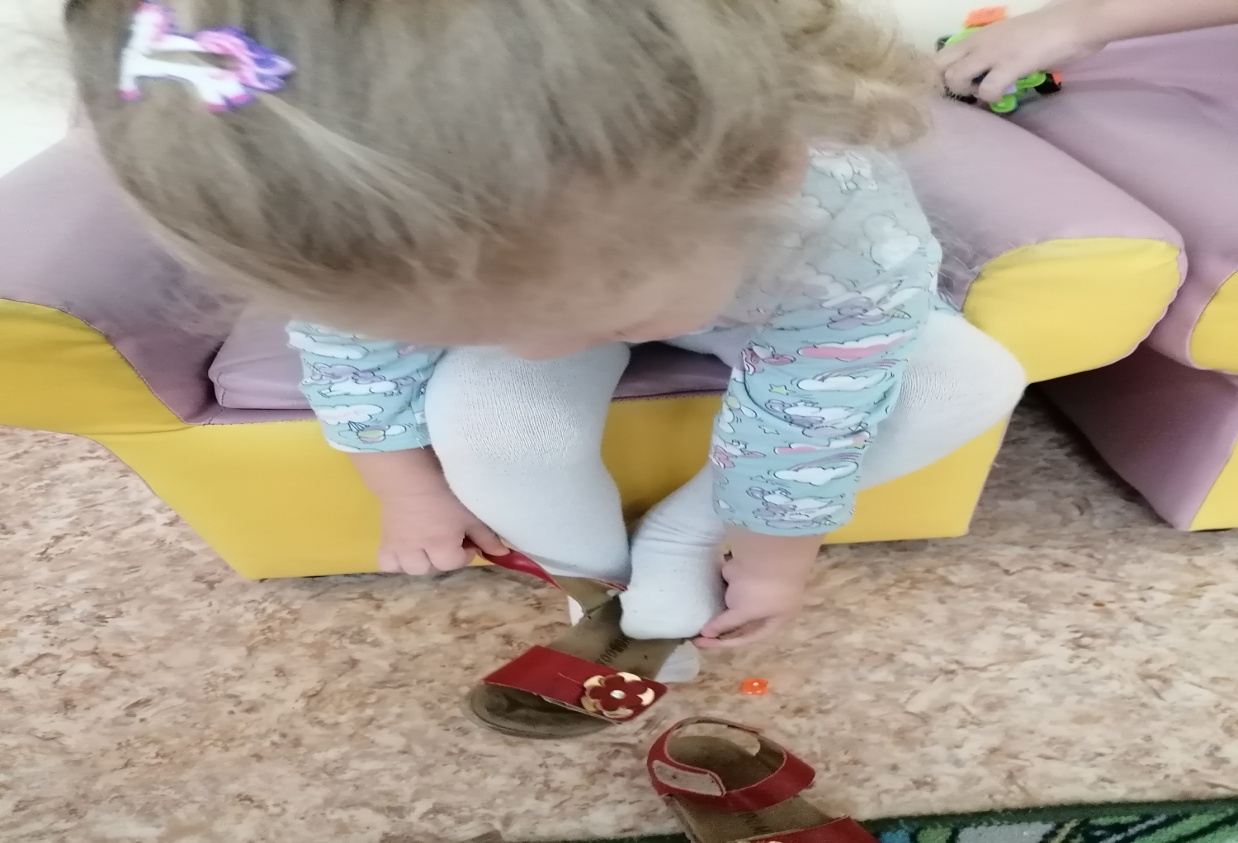 Труд в природе Уход за растениями и животными, выращивание овощей, озеленение участка и т.д. Значение: благотворно влияет не только на развитие трудовых навыков, но и на воспитание нравственных чувств, закладывает основы экологического образования. Особенности: - результатом этого вида труда может быть материальный продукт (урожай). Это сближает детский труд с трудом взрослых; - чаще всего этот вид труда имеет отсроченный результат; - труд в природе всегда связан с живыми объектами, поэтому формирует бережное, ответственное, осторожное отношение к окружающему; - даёт возможность одновременно развивать познавательные интересы.
Ручной и художественный труд Направлен на удовлетворение эстетических потребностей человека. Содержание - изготовление поделок из природного материала, бумаги, картона, ткани, дерева. Художественный труд в дошкольном учреждении представлен в двух направлениях: изготовление поделок,  украшение своими изделиями помещения группы к праздникам, оформление выставок и т.д.
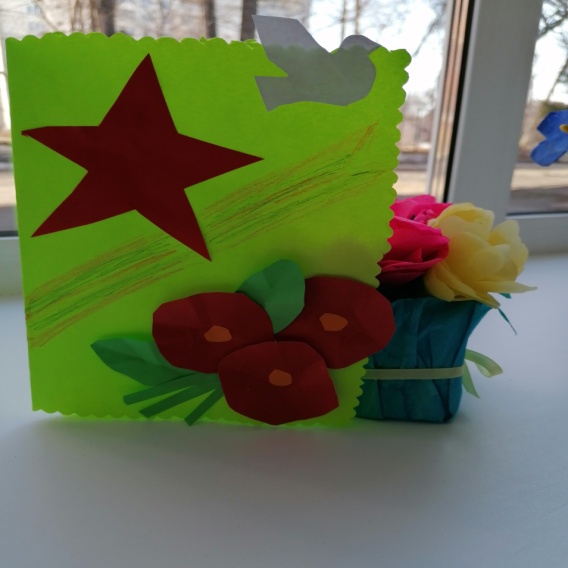 Поручениеобращённая к ребёнку просьба - взрослого выполнить какое-либо трудовое действие.По форме организации: - индивидуальные - подгрупповые – общие. по продолжительности: - кратковременные и  длительные По содержанию (соответствуют видам труда):  по самообслуживанию - хозяйственно-бытовой -труд в природе - ручной труд
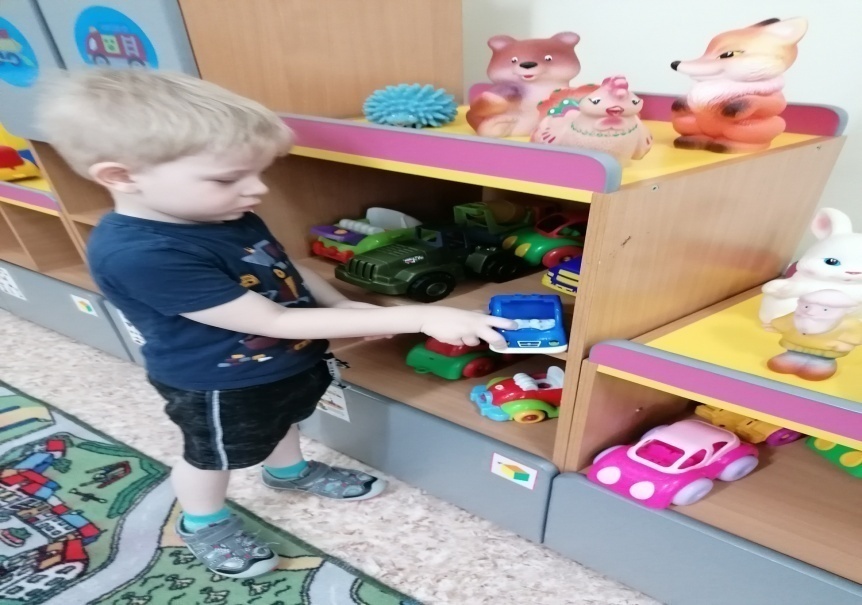 Виды дежурства:- по столовой (с конца 2-й мл. гр.), - по занятию (с середины средней группы), -  в уголке природы (в старшей группе).
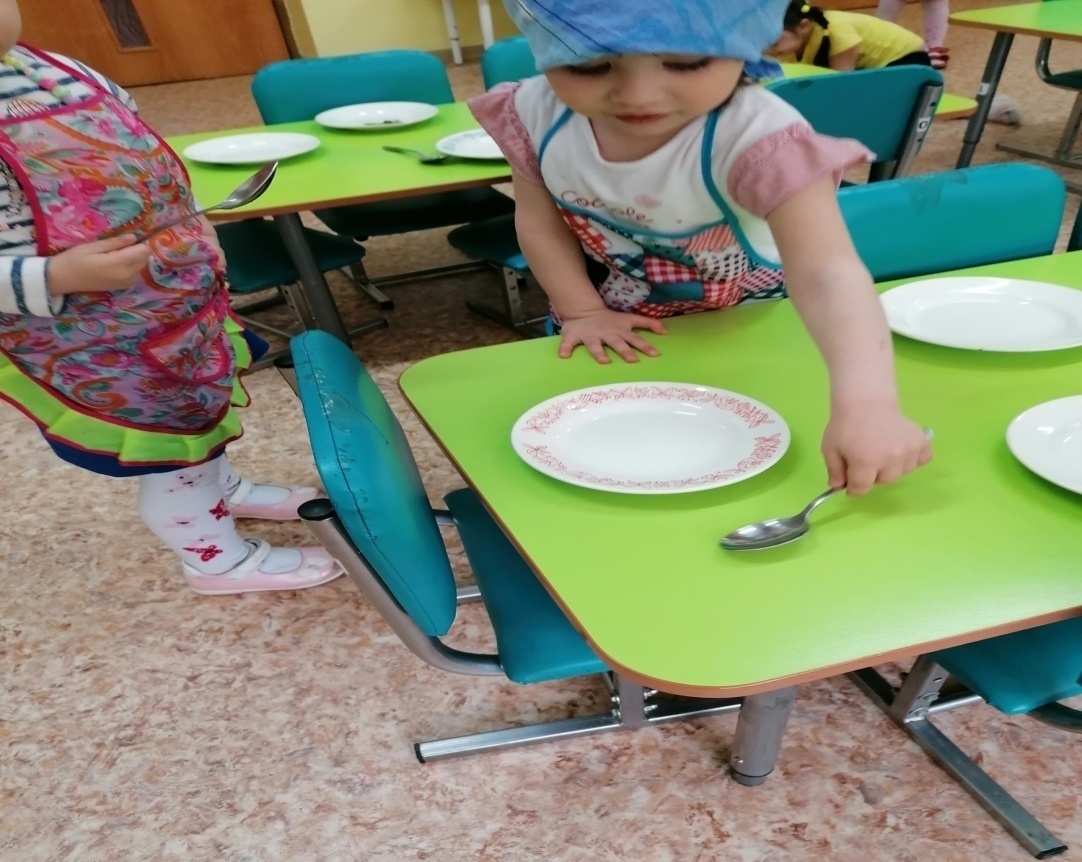 Средства трудового воспитания Собственная трудовая деятельность.  Ознакомление с трудом взрослых.  Художественные средства (произведения художественной литературы, музыки, изобразительного искусства).
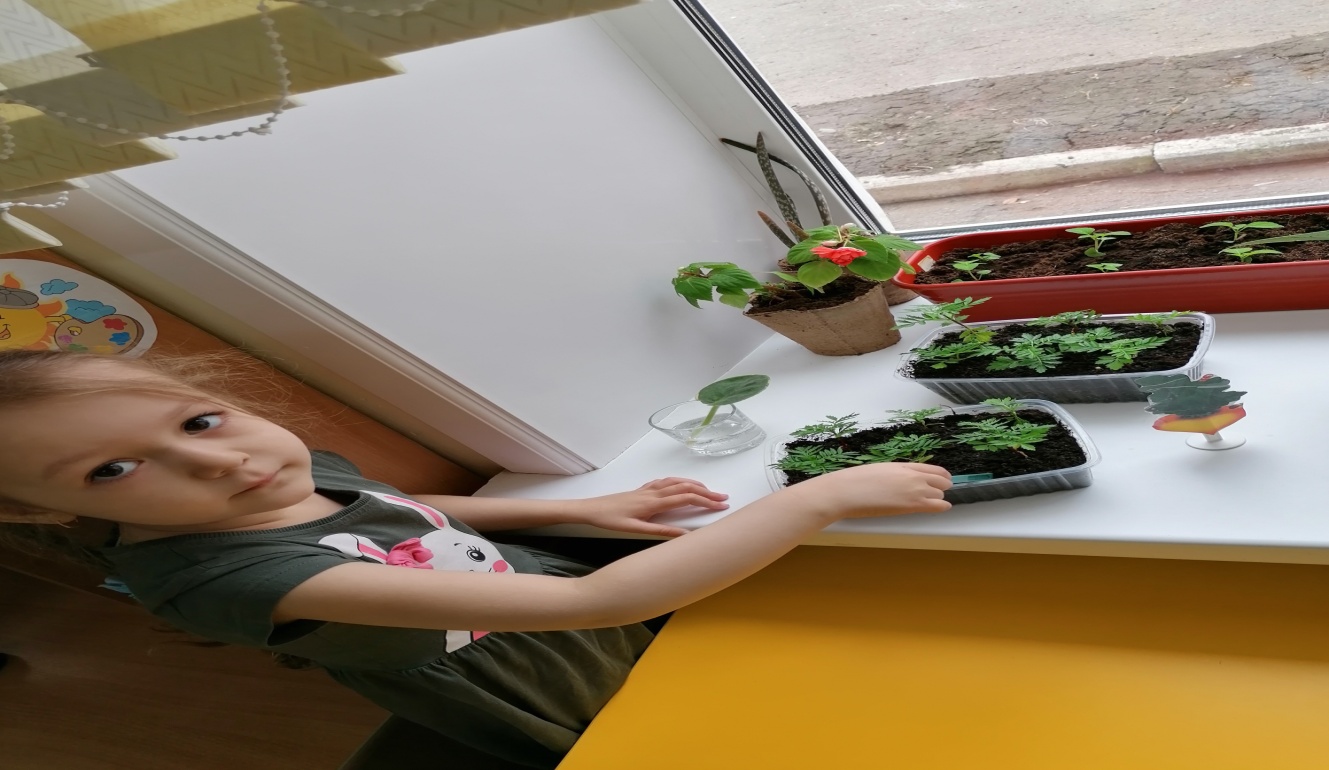 Материалы и оборудование : Аудиозапись, загадки в шкатулке, книги Чуковского, картинки с изображением посуды, щѐтки,  савки, ведро с мешком для бытовых отходов, мусор, посуда детская, разрезные картинки, фартуки, тесто, досточка для лепки, протвинь.Детская деятельность -Формы и методы организации совместной деятельности: Двигательная: Игра-физминутка лопни, топни, покружись и в посуду превратись. Игровая: Игровая ситуация «наведем порядок»Речевая деятельность: Беседы, вопросы, составление отгадывание загадок. Изобразительная деятельность: Лепка « Бублики»Позновательно- исследовательская деятельность : Исследуют, рассматривают посуду. Музыкальная деятельность: Прослушивание мелодий. Элементарный бытовой труд. Развивать трудолюбие, умение наводить порядокКонсультации для родителей
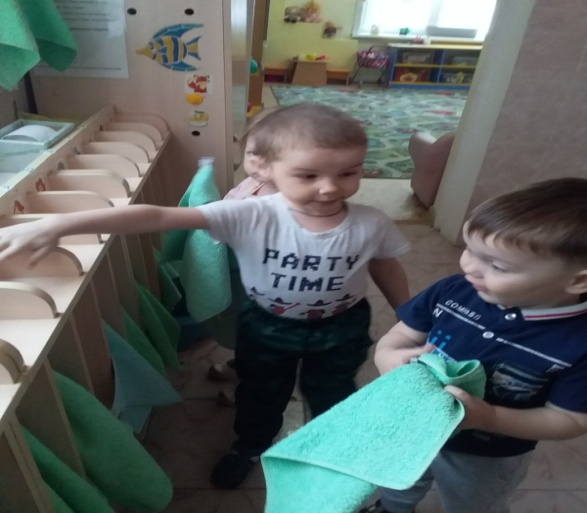 Спасибо за внимание!!!
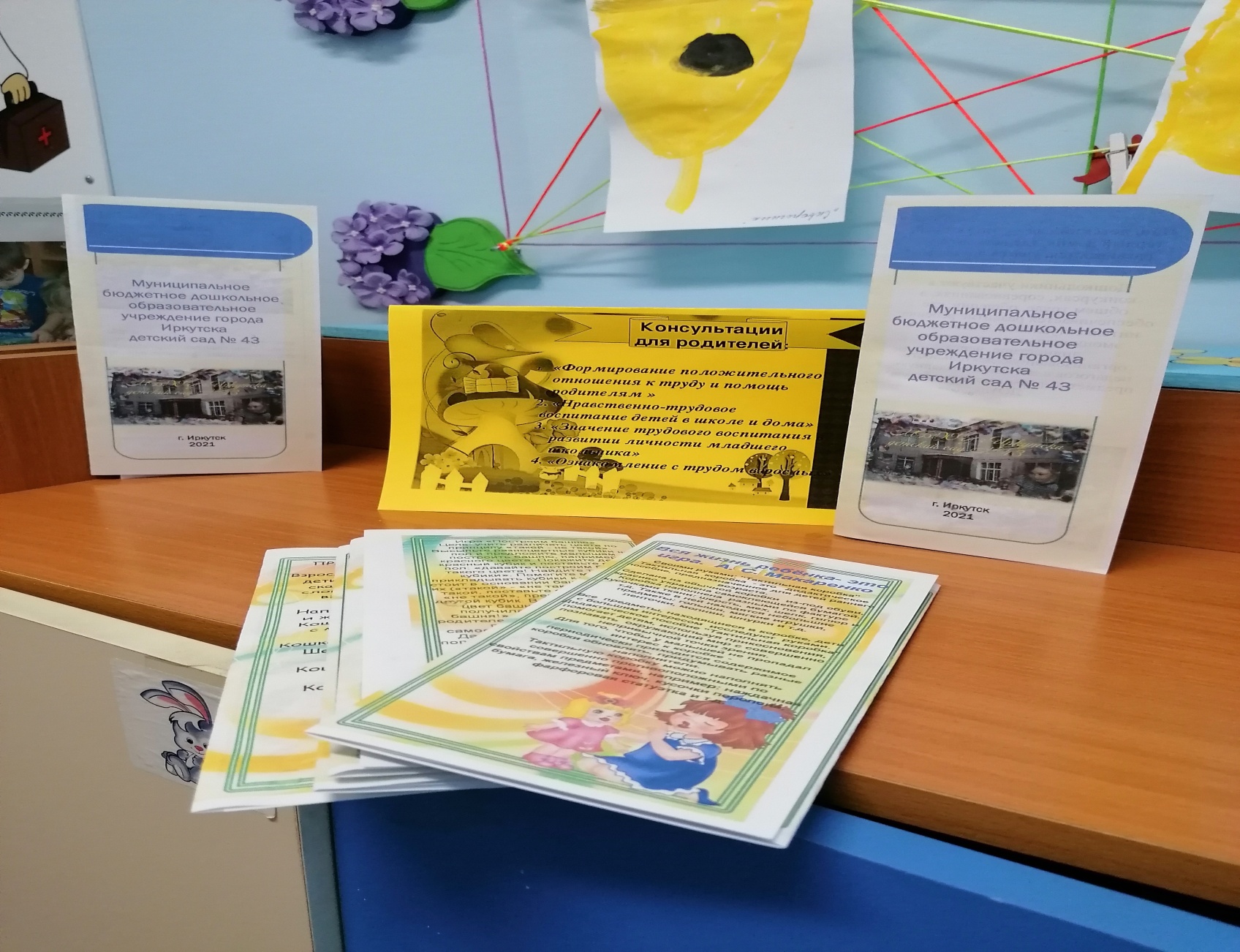